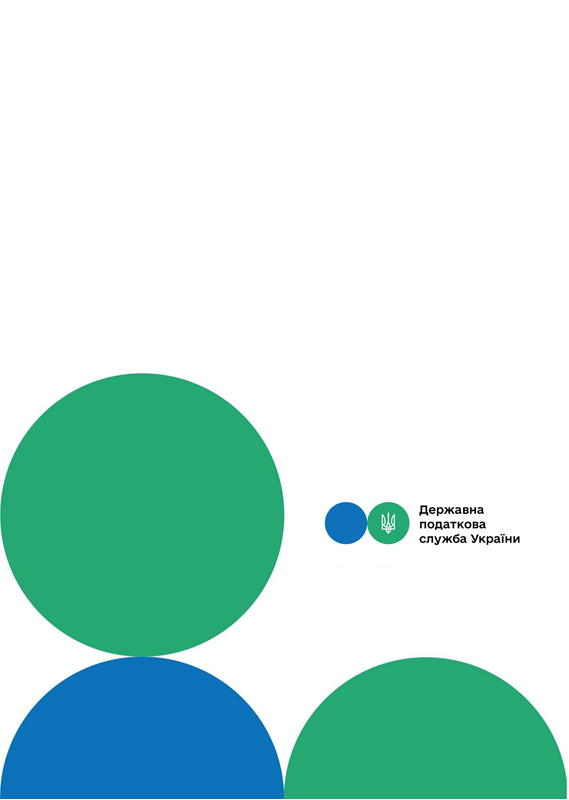 Головне управління ДПС у м. Києві
Друзі, підписуйтеся на офіційні сторінки Державної податкової служби України у соціальних мережах, де ви зможете переглянути новини, актуальні роз'яснення податкових новацій, а також інфографіки, коментарі керівництва, фахівців служби! Буде корисно та цікаво!
Спілкуйтеся з податковою службою дистанційно за допомогою сервісу  «InfoTAX»:
Як під час воєнного стану на період відсутності зв’язку між ПРРО та фіскальним сервером контролюючого органу здійснюються розрахункові операції в режимі офлайн?
еження права на нарахування податкової знижки фізичним особам
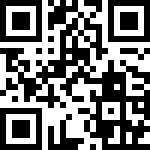 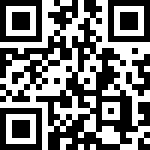 канал ДПС «Telegram»
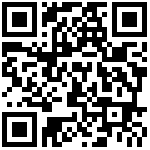 сторінка на «Youtube» каналі ДПС
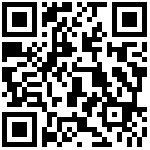 сторінка ДПС на «Facеbook»
Офіційний веб-портал  Державної податкової  служби України: tax.gov.ua
Інформаційно-довідковий департамент ДПС: 0-800-501-007
Січень 2022
3
тРАВ
Довідково: відповідно до абзацу третього ст. 5 Закону № 265 на період відсутності  зв’язку  між  програмним реєстратором розрахункових операцій (далі – ПРРО) та фіскальним сервером контролюючого органу проведення розрахункових операцій здійснюється в режимі офлайн, що може тривати не більше 36 годин, із створенням електронних розрахункових документів, яким присвоюються фіскальні номери із діапазону фіскальних номерів, сформованих фіскальним сервером контролюючого органу. 
     Суб’єкт господарювання може використовувати фіскальні номери із діапазону фіскальних номерів, сформованих фіскальним сервером контролюючого органу, не більше 168 годин протягом календарного місяця (абзац четвертий ст. 5 Закону № 265). 
Абзацом сьомим ст. 5 Закону № 265 визначено, що використання ПРРО у період відсутності зв’язку між ПРРО та фіскальним сервером контролюючого органу без отриманого в контролюючому органі діапазону фіскальних номерів, сформованих фіскальним сервером контролюючого органу, забороняється.
Головне  управління ДПС у м. Києві повідомляє, що на період дії правового режиму воєнного, надзвичайного стану або обставин непереборної сили: 
  проведення розрахункових операцій, що здійснюються в режимі офлайн та використання фіскальних номерів із діапазону фіскальних номерів, сформованих фіскальним сервером контролюючого органу, можуть здійснюватися з перевищенням строків, встановлених абзацами третім і четвертим ст. 5 Закону України «Про застосування реєстраторів розрахункових операцій у сфері торгівлі, громадського харчування та послуг» (далі – Закон); 
   зупинено дію абзацу сьомого ст. 5 Закону.   Відповідні  зміни  внесено  Законом  України  від  15  березня  2022  року № 2120-IХ «Про внесення змін до Податкового кодексу України та інших законодавчих актів України щодо дії норм на період дії воєнного стану» до Закону України від 06 липня 1995 року № 265/95-ВР «Про застосування реєстраторів розрахункових операцій у сфері торгівлі, громадського харчування та послуг» (далі – Закон № 265), зокрема, розд. ІІ «Прикінцеві положення» доповнений новим п. 13.
1
2